5 Important Security Lessons from 2019
Mike Mahurin, CISSP, CISA, CISM
Security Solutions Architect
Midwest Security Practice
Connecting Solutions, Delivering Outcomes.
Introduction
Mike Mahurin, CISSP, CISA, CISM
Security Solutions Architect ConvergeOne Serving the Midwest Region
20 Years of IT Experience with 18 in Enterprise Security Architecture
Consult with a large number of Local, County, State, and Education organizations across the country
ConvergeOne
14,000+ Customers Across the United States
1,600+ Engineers with 6,300+ Certifications
Overview
Security Landscape for Government IT
Lessons Learned
Email as a Primary Vector
Ransomware Acceleration
Credential Abuse
Next Generation Controls
Spam Calling
Q&A
SituationReport
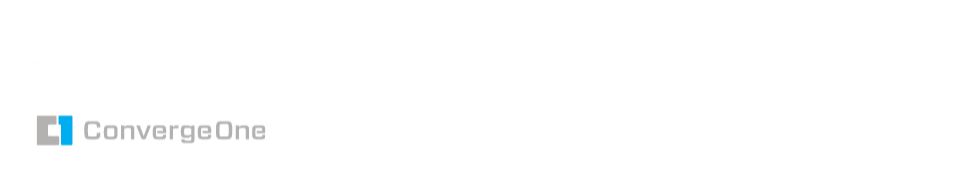 © Copyright 2019. Private and confidential.
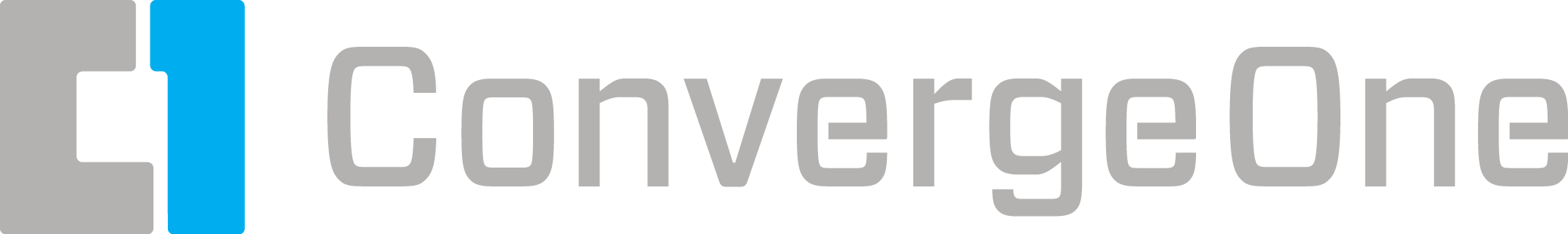 Attackers - Today
Financially Driven 
Phishing schemes 
Cryptominers
Ransomware
Advanced Fraud
Nation State Driven 168% Growth in 2019 (Verizon)
Critical Infrastructure
Espionage
Social Manipulation
Attackers – Emerging Threats
2019 Lessons Learned
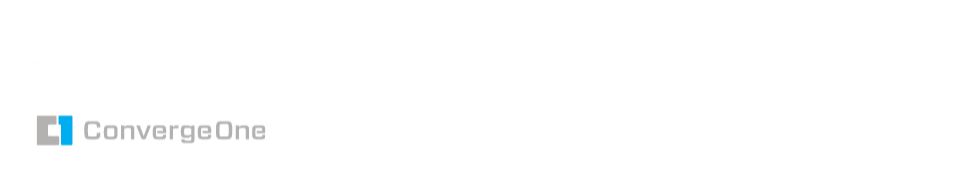 © Copyright 2019. Private and confidential.
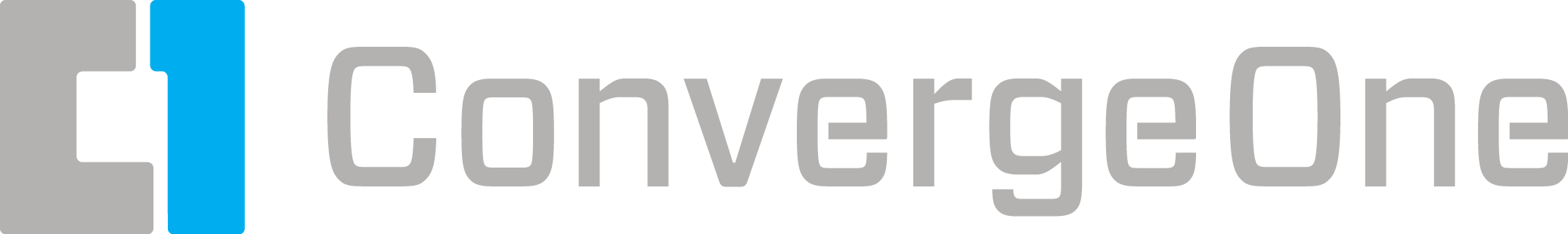 Focus Areas
Email as a Primary Vector
Email is the delivery mechanism for approximately 90 - 95% of attacks on an organization’s network.
Email Defensive Layers
Ransomware Acceleration
Ransomware Protection
Controls in each area in the space tend to cut ransomware infection rates by 98-99% across customer base.

Behavioral based technologies are required throughout the stack.

Offline Secure Vaulting is the last ditch recovery method.
Credential Abuse
Stolen credentials used in over 60% of attacks.

123456 is the most common password (23.2 million)

User password behavior is largely unchanged.
Traditional Password Issues
Multifactor Authentication
Obsolete Legacy Technology
Modern Defensive Technology
SPAM Calling Fraud
Spam Calling Fraud Growth
A review of 80 billion calls showed 40% were SPAM (First Orion)
75% of scam victims reported the caller had the personal information
35% of people continue a call with a spammer if they have personal information
Consumer Reports survey indicates 70% of people don’t answer unknown phone numbers
Leverage low cost SIP, offshore call centers, and open source call center technology
SPAM Calling Examples
SPAM Calling Defenses